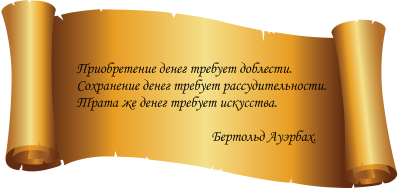 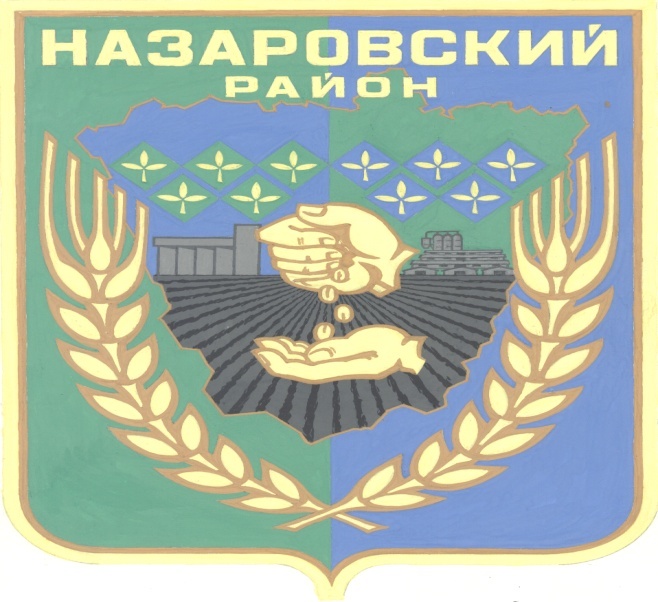 БЮДЖЕТ 
ДЛЯ  ГРАЖДАН
http://www.Uprdel@admr.krasnoyarsk.ru
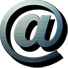 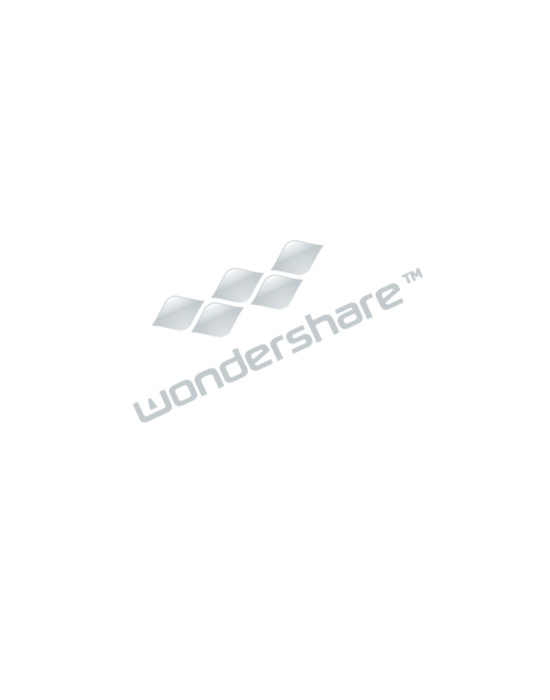 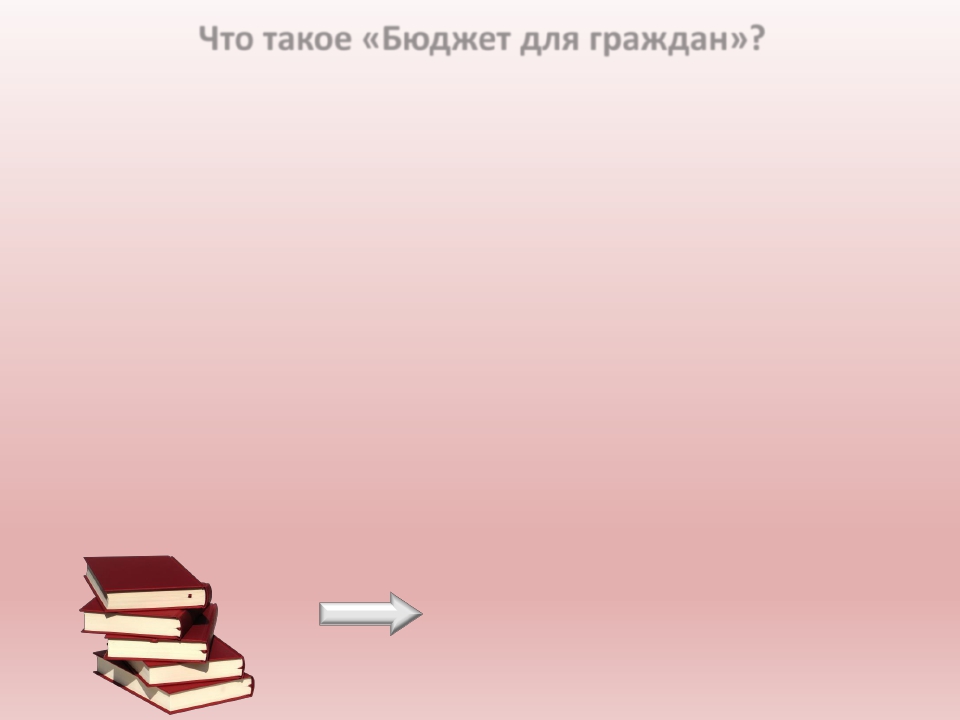 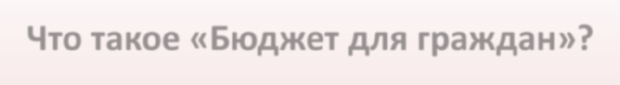 Что такое «Бюджет для граждан»?


	«Бюджет   для   граждан»   познакомит   Вас   с   положениями   проекта   основного
финансового   документа    муниципального образования Назаровский район ( далее муниципальный район)   –    решением  Назаровского районного Совета депутатов «О районном бюджете  на 2014 год и на плановый период 2015 и 2016 годов», а также с  некоторыми итогами исполнения бюджета прошлых лет.

	Представленная  информация  предназначена  для  широкого  круга  пользователей  и будет интересна и полезна как студентам, педагогам,  молодым семьям, так и
пенсионерам и другим категориям населения, так как районный бюджет затрагивает
интересы каждого жителя Назаровского района.

	Граждане  —  и  как  налогоплательщики,  и  как  потребители  общественных  благ  —должны  быть  уверены  в  том,  что  передаваемые  ими  в  распоряжение  государства средства используются прозрачно и эффективно, приносят конкретные результаты как для общества в целом, так и для каждой семьи, для каждого человека.

	Мы  постарались  в  доступной  и  понятной  для  граждан  форме  показать  основы построения бюджетной системы в Российской Федерации, а также ознакомить с основными параметры  районного бюджета муниципального района.
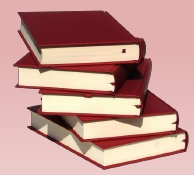 Правительство
Закон
Граждане
Бюджет
Образование
Глава муниципального
района
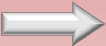 Финансы
Экономика
Культура
Предприятия     Социальная политика
2
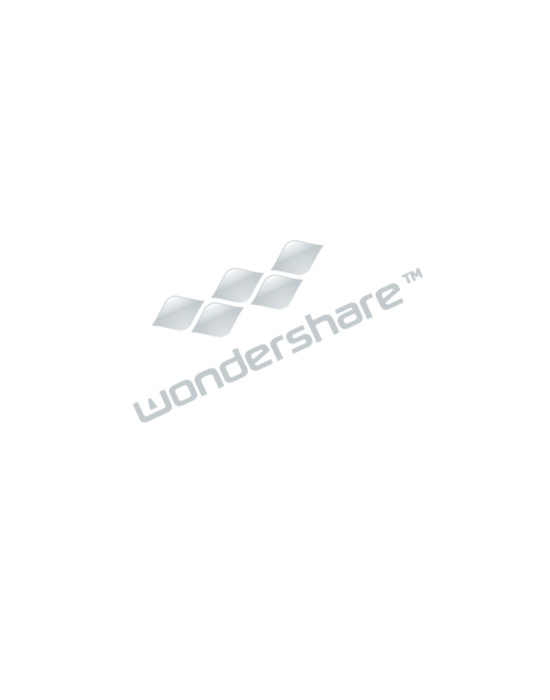 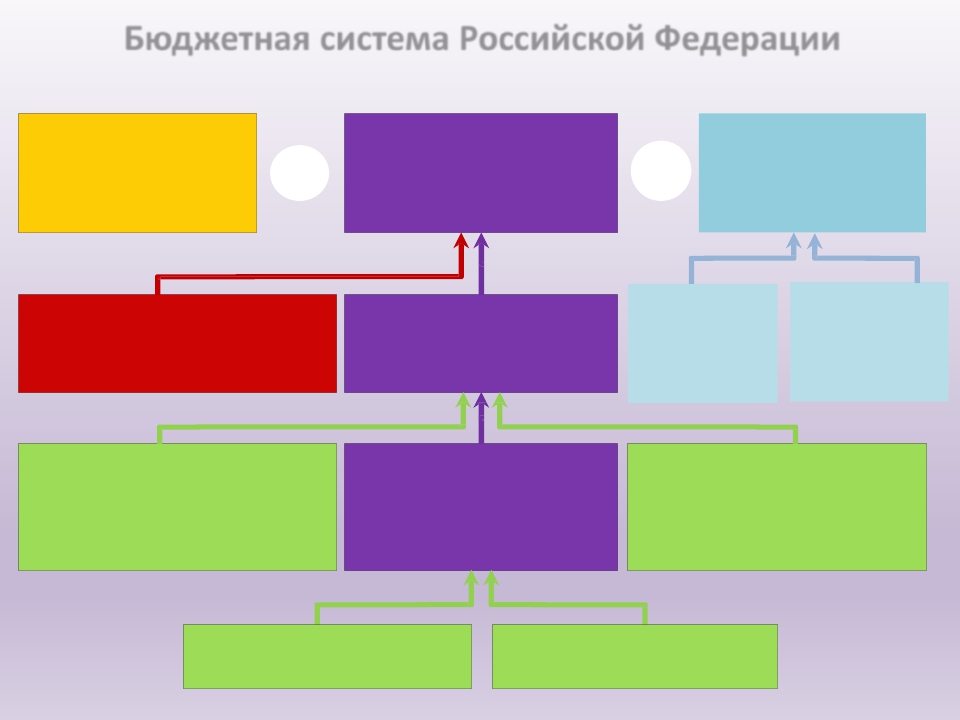 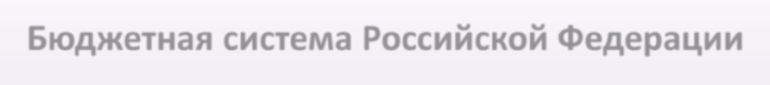 Бюджетная система Российской Федерации
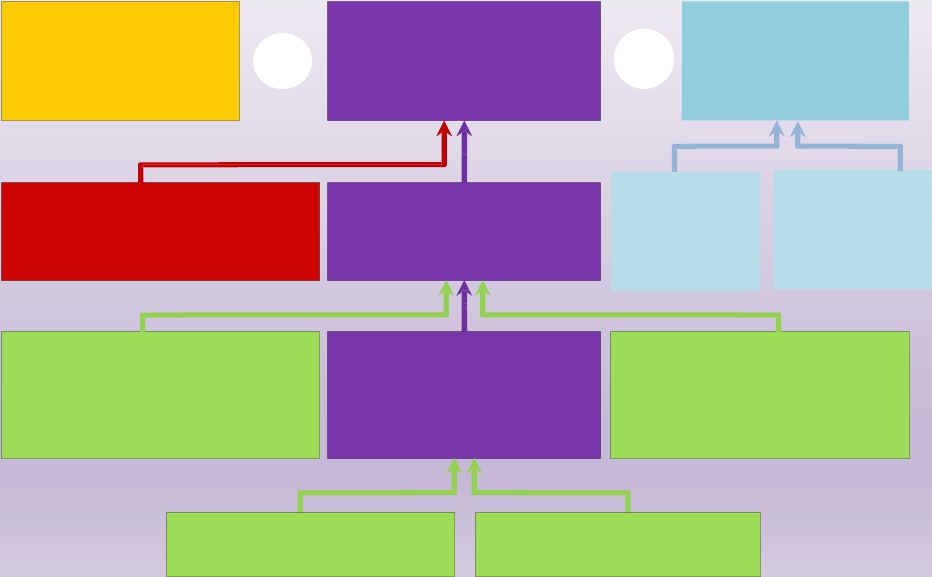 Бюджетная система
Российской Федерации или
	«бюджет расширенного
			правительства»
(аналитическая категория)
Бюджеты
государственных
	внебюджетных
			фондов
Консолидированный
	бюджет Российской
		Федерации
+
=
(без «двойного счета» межбюджетных трансфертов)
Территориальные
			фонды
	обязательного
	медицинского
		страхования
Государственные
	внебюджетные
				фонды
		Российской
			Федерации
Консолидированные
		бюджеты субъектов
Российской Федерации
Федеральный бюджет
Консолидированные
		бюджеты
	муниципальных
			районов
Бюджеты субъектов
	Российской Федерации
(региональные бюджеты)
Бюджеты городских
	округов
Бюджеты районов
Бюджеты поселений
4
Доходы 
бюджета
БЮДЖЕТ
Бюджет
Расходы 
бюджета
(от старонормандского bougette — кошель, сумка, кожаный мешок) — форма образования и расходования денежных средств, предназначенных для финансового обеспечения задач и функций государства и местного самоуправления
поступающие в бюджет денежные средства (налоги юридических и физических лиц, штрафы, административные платежи и сборы, финансовая помощь)
выплачиваемые из бюджета денежные средства (социальные выплаты населению, содержание государственных учреждений (образование, здравоохранение и другие), капитальное строительство и другие)
Если расходная часть бюджета превышает доходную, то бюджет формируется с дефицитом
Превышение доходов над расходами  образует положительный остаток бюджета (профицит)
Сбалансированность бюджета по доходам и расходам —
 основополагающее требование, предъявляемое к органам, составляющим и утверждающим бюджет
Гражданин, его участие в бюджетном процессе
Помогает формировать доходную часть бюджета (налог на доходы физических лиц)
Возможности влияния гражданина на состав бюджета
КАК НАЛОГОПЛАТЕЛЬЩИК
БЮДЖЕТ
КАК ПОЛУЧАТЕЛЬ СОЦИАЛЬНЫХ ГАРАНТИЙ
Получает социальные гарантии - расходная часть бюджета (образование,  культура, здравоохранение, социальные льготы и другие направления социальных гарантий населению)
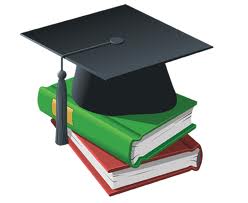 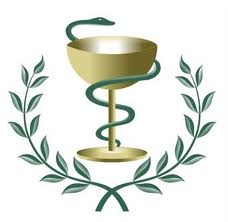 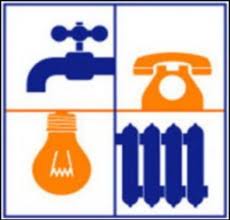 Нормативные правовые акты, регламентирующие бюджетные правоотношения
6
Составление проекта бюджета
7
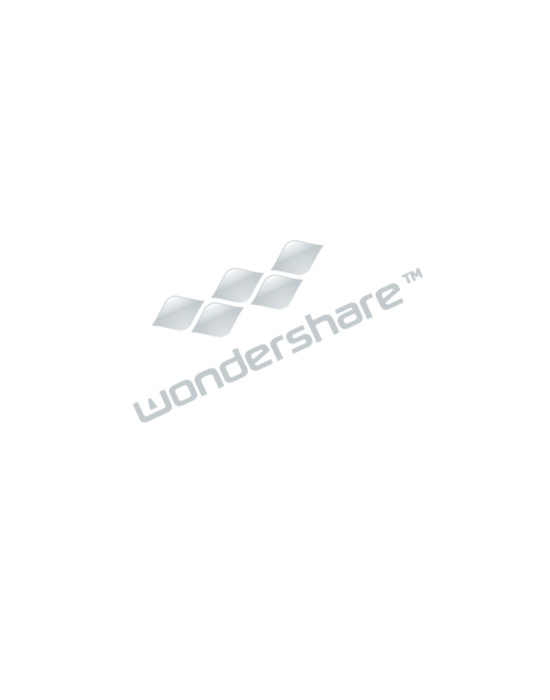 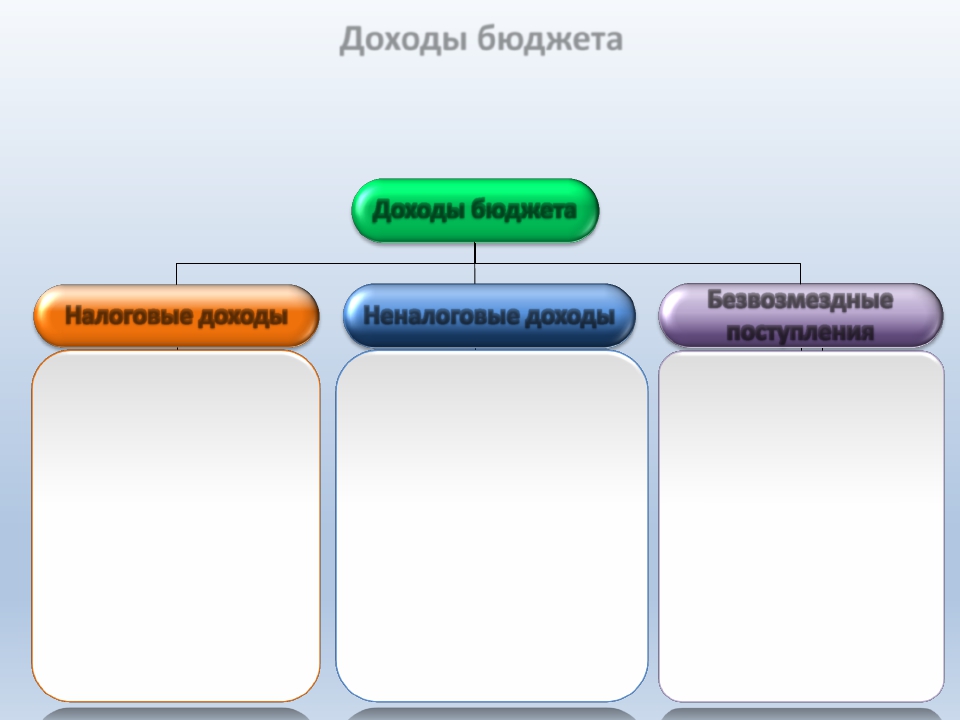 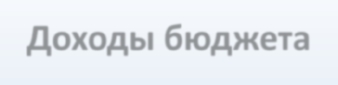 Доходы бюджета


Доходы бюджета – это безвозмездные и безвозвратные
	поступления денежных средств в бюджет.


			Доходы бюджета
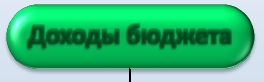 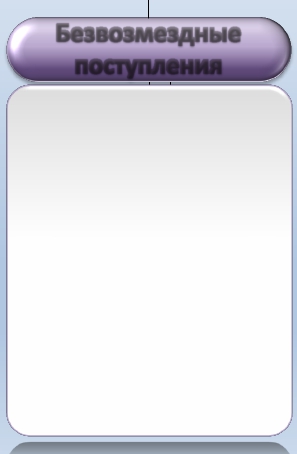 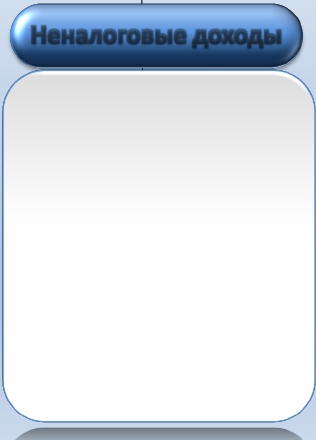 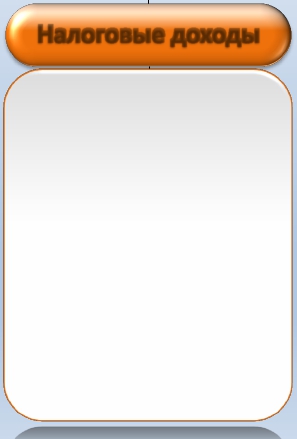 Безвозмездные
					поступления







		Поступления от других
			бюджетов бюджетной
системы (межбюджетные
						трансферты),
			организаций, 				(кроме налоговых и
	неналоговых доходов).
Налоговые доходы



			Поступления от уплаты
	налогов, установленных
				Налоговым кодексом
		Российской Федерации,
						например:


→ налог на прибыль
					организаций;
→ акцизы;
→ налог на доходы
физических лиц;
→ другие налоги.
Неналоговые доходы



			Поступления от уплаты
		других пошлин и сборов,
					установленных
законодательством, а также
			штрафов за нарушение
				законодательства,
						например:

→ доходы от использования
государственного имущества и
земли;
→ штрафные санкции;
→ другие.
7
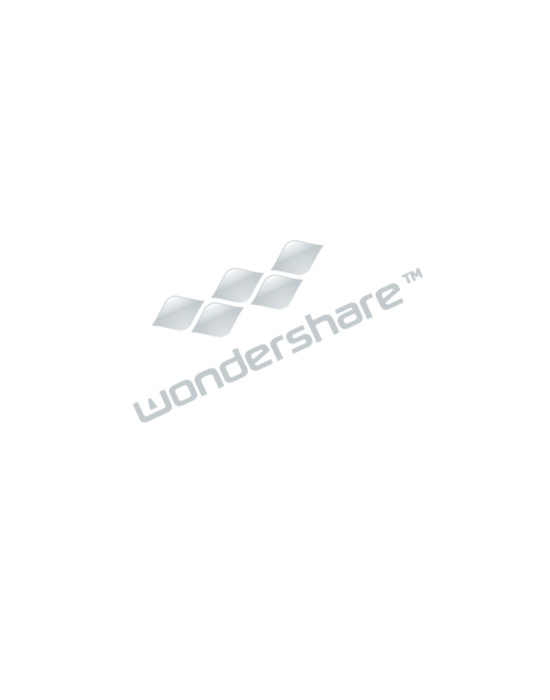 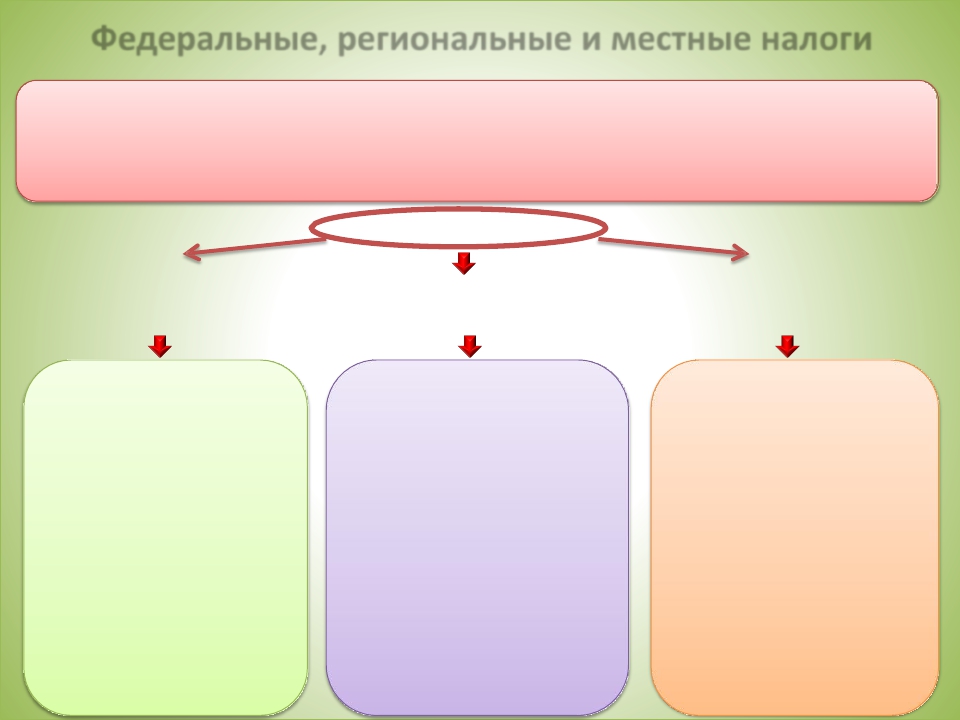 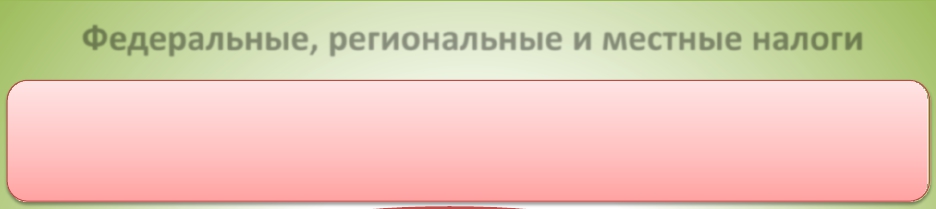 Федеральные, региональные и местные налоги


Налог – обязательный, индивидуально безвозмездный платеж, взимаемый с организаций
и физических лиц в форме отчуждения принадлежащих им на праве собственности,
хозяйственного ведения или оперативного управления денежных средств в целях
финансового обеспечения деятельности государства и (или) муниципальных образований

		ВИДЫ НАЛОГОВ
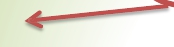 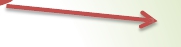 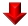 ФЕДЕРАЛЬНЫЕ
МЕСТНЫЕ
РЕГИОНАЛЬНЫЕ
УСТАНОВЛЕНЫ НАЛОГОВЫМ КОДЕКСОМ РОССИЙСКОЙ ФЕДЕРАЦИИ
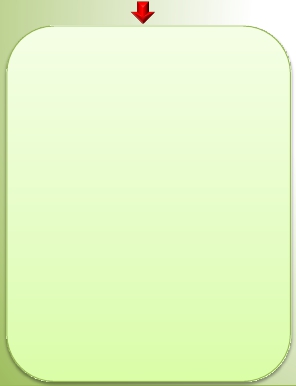 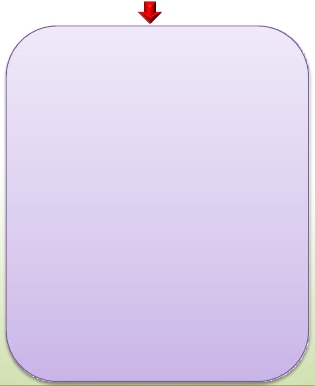 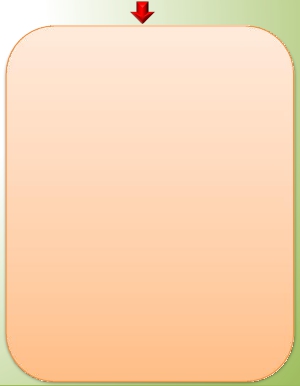 и нормативными актами
представительных
органов муниципальных
образований и
обязательны к уплате на
территориях
соответствующих
муниципальных
образований,
например:
Земельный налог;
Налог на имущество
   физических лиц.
и обязательны к уплате
на всей территории
Российской Федерации,
например:
Налог на прибыль
организаций;
Налог на доходы
физических лиц;
Акцизы.
и законами субъектов
Российской Федерации и
обязательны к уплате на
соответствующих
территориях субъектов РФ,
например:
Налог на имущество
организаций;
Транспортный налог.
8
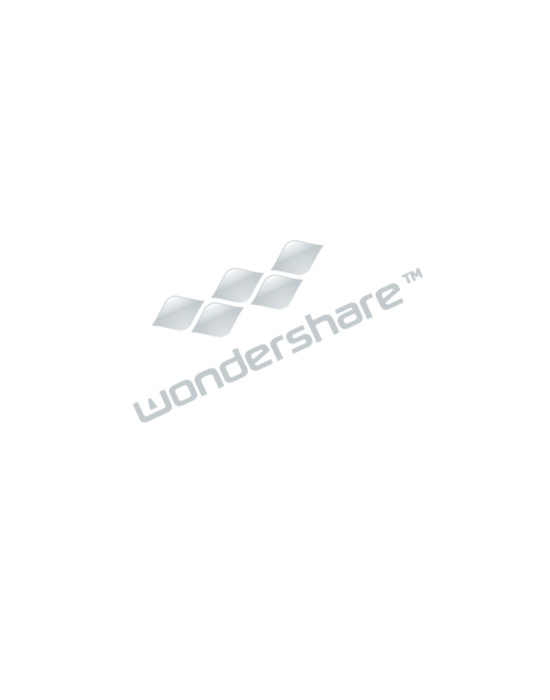 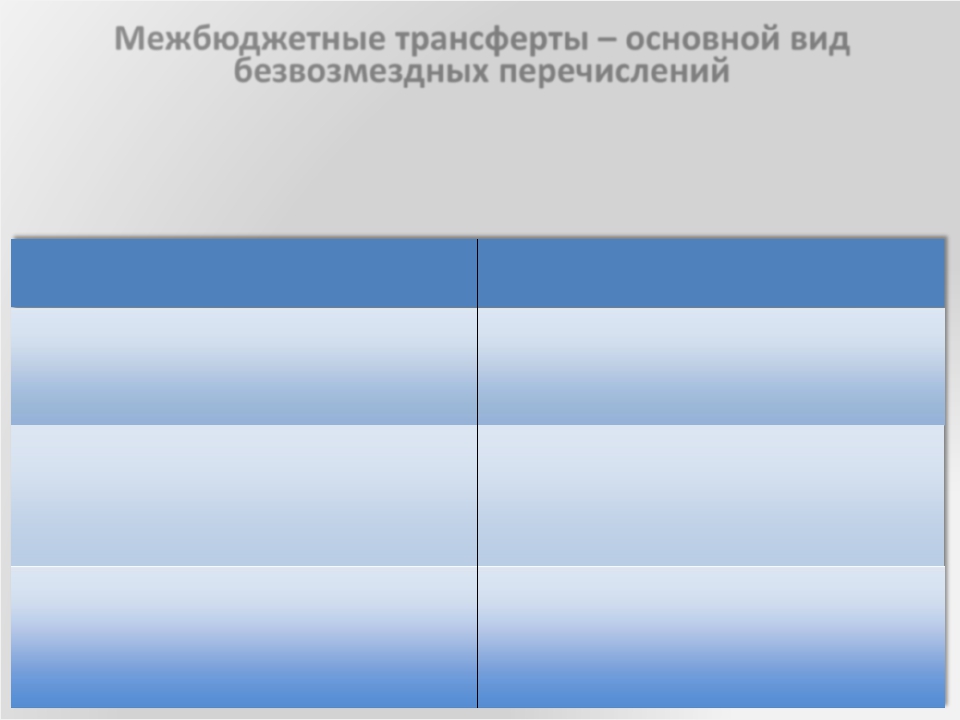 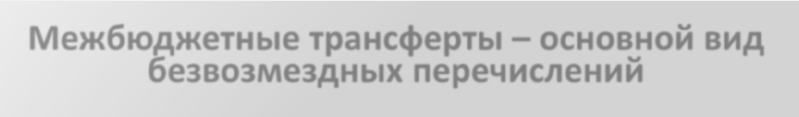 Межбюджетные трансферты – основной вид
		безвозмездных перечислений




Межбюджетные трансферты – это денежные средства, перечисляемые
из одного бюджета бюджетной системы Российской Федерации другому.
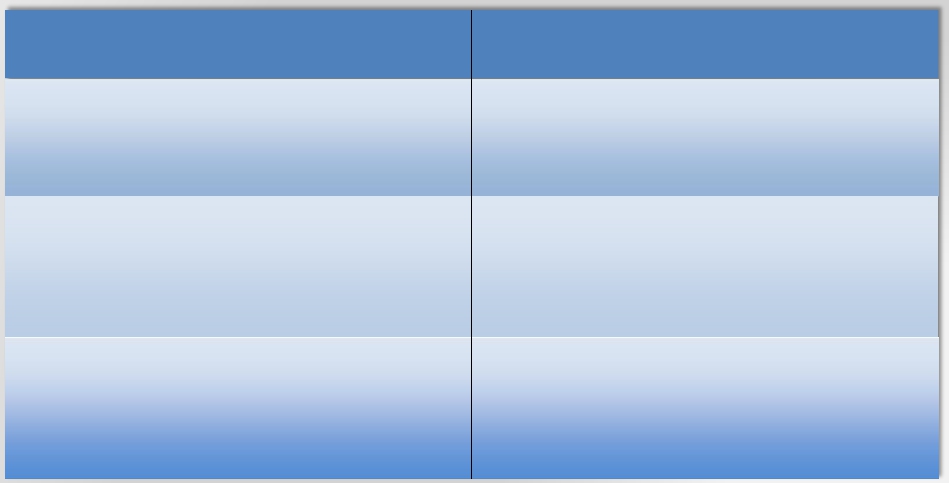 Виды межбюджетных трансфертов



Дотации (от лат. «Dotatio» - дар,
пожертвование)





Субвенции (от лат. «Subvenire» -
приходить на помощь)






Субсидии (от лат. «Subsidium» -
поддержка)
Определение



					Предоставляются без определения
				конкретной цели их использования




		Предоставляются на финансирование
						«переданных» другим публично-
	правовым образованиям полномочий



Предоставляются на условиях долевого
			софинансирования расходов других
								бюджетов
12
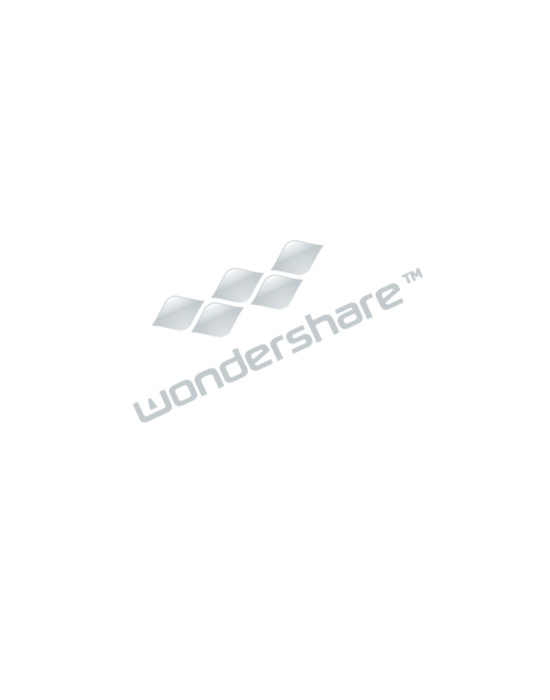 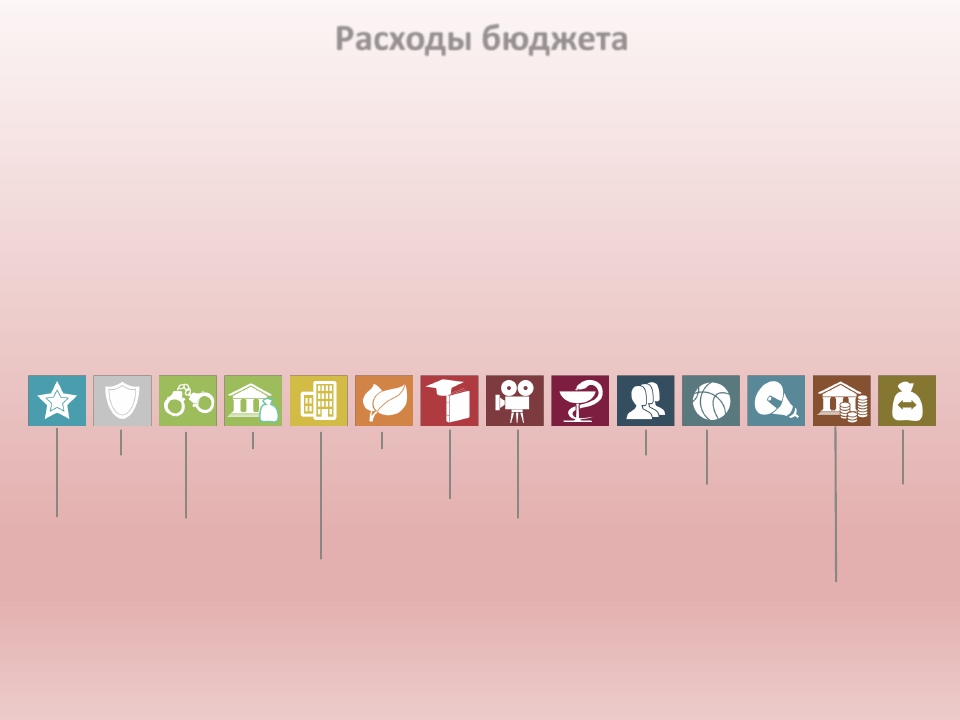 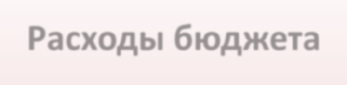 Расходы бюджета


Расходы бюджета – выплачиваемые из бюджета денежные средства, за исключением средств, являющихся
источниками финансирования дефицита бюджета.

Формирование  расходов  осуществляется  в  соответствии  с  расходными  обязательствами,  обусловленными
установленным  законодательством  разграничением  полномочий,  исполнение  которых  должно  происходить  в очередном финансовом году за счет средств соответствующих бюджетов.

Принципы формирования расходов бюджета:
•по разделам;
•по ведомствам;
•по муниципальным и государственным программам Назаровского района и Красноярского края

Разделы классификации расходов бюджетов
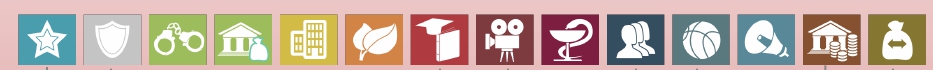 06 «Охрана
окружающей
среды»                                                                                                       11 «Физическая
	07 «Образование»                                                             культура и

		кинематография»
10 «Социальная
04 «Национальная
	экономика»


01 «Общегосударствен- 03 «Национальная
ные вопросы»                       безопасность и
02 «Национальная
политика»
оборона»
14 «Межбюджетные
трансферты  общего
характера»
спорт»
08 «Культура,
правоохранительная
деятельность»
05 «Жилищно-
коммунальное
хозяйство»
13 «Обслуживание
государственного и
муниципального
долга»
13
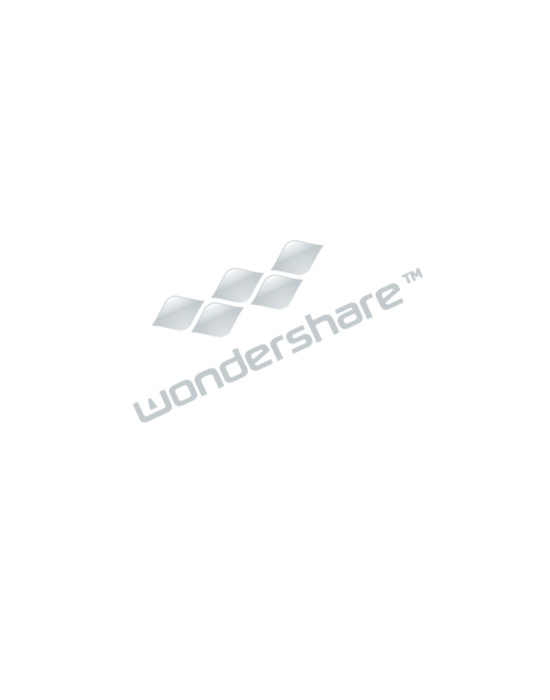 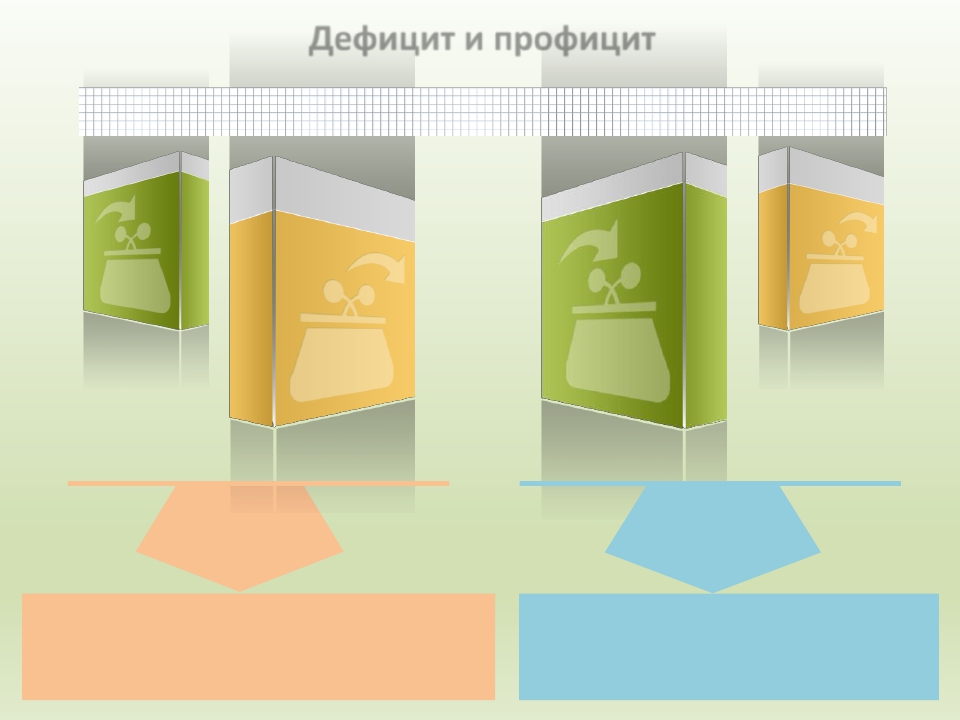 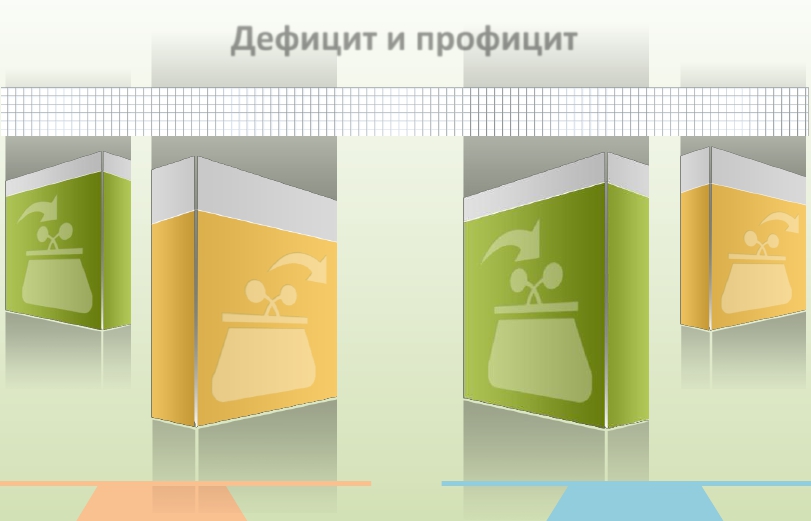 Дефицит и профицит



Доходы – Расходы = Дефицит (Профицит)
Доходы
Расходы
Расходы
Доходы
Дефицит
(расходы больше
		доходов)
Профицит
(доходы больше
		расходов)
При превышении расходов над доходами принимается
При
превышении
доходов
над
расходами
решение
об
источниках
покрытия
дефицита
принимается    решение,    как    их    использовать
(например,
использовать
имеющиеся
накопления,
(например,
накапливать
резервы,
остатки
остатки средств на счёте бюджета, взять в долг).
средств на счёте бюджета, погашать долг).
14
Доходы бюджета муниципального района на 2014- 2016 годы
13
Структура собственных доходов бюджета  муниципального района на 2014-2016 годы
3%
14
Доля платежей крупных налогоплательщиков в бюджете муниципального района
15
Расходы  муниципального района  на 2014- 2016 годы
Расходы на социальную сферу на 2014-2016 годы
17
Перечень муниципальных программ на 2014- 2016 годы, объем их финансирования
Тыс. рублей
Организация межбюджетных отношений в муниципальном районе
определение объема межбюджетных трансфертов, в том числе и финансовой помощи из районного фонда финансовой поддержки поселений;

  заключение Соглашений с поселениями по повышению эффективности использования бюджетных средств и увеличению поступлений доходов;

  мониторинг выполнения требований Соглашений и основных направлений бюджетной политики  поселениями;


  составление сводной отчетности и информации, контроль за качеством предоставляемой информации;

  контроль за соблюдением условий Соглашений по переданным полномочиям
19
6.
20
Удельный вес финансовой помощи в бюджетах поселений
21
Динамика расходов, планируемых в рамках муниципальных целевых программ
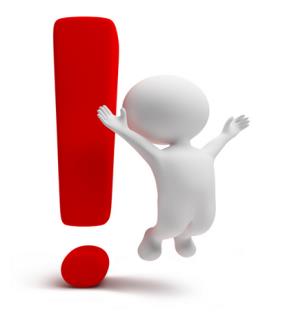 22
Муниципальный долг муниципального района
млн. рублей
23
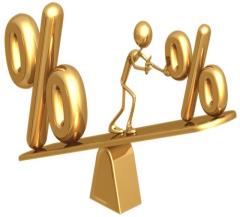 Результаты деятельности  органов местного самоуправления Назаровского района в 2012-2013 годах
Бюджетный процесс осуществляется с применением программно-целевых подходов, а также на основе муниципальных  заданий
Решения о включении новых целевых программ в бюджет на 2012-2013 годы принимались  с участием представителей законодательной власти
Впервые осуществлена процедура конкурсного распределения вновь принимаемых расходных обязательств с участием с участием представителей законодательной власти
Реализация мероприятий муниципальной целевой программы «Повышение эффективности деятельности органов местного самоуправления в Красноярском крае»  на 2011-2013 годы (далее- Программа)
Участие в Программе позволило  привлечь дополнительных  бюджетных средств  в бюджет Назаровского района за 2012-2013 годы  в размере 43 799,1 тыс. рублей, по следующим направлениям:
6.
- финансирование расходов местного бюджета, связанных с соблюдением требований действующего законодательства в объеме 4 565 тыс. рублей ;
- содействие развитию налогового потенциала в объеме 5 185 тыс. рублей ;
создание безопасных и комфортных условий функционирования объектов муниципальной собственности, развитие муниципальных учреждений в объеме 20 535,5 тыс. рублей ;
развитие и модернизация улично - дорожной сети поселений  муниципальн. образований в объеме 9960,0 тыс. рублей;
 реализация проектов по благоустройству территорий поселений в объеме 3 553,6 тыс. рублей
Начата работа по обеспечению публичности бюджета – информация о бюджете, его исполнении, нормативная правовая информация, отчеты  планируется размещать на сайте администрации Назаровского района, WEB-странице
24
Основные задачи на 2014 год и  плановый период 2015 и 2016 годов
обеспечение сбалансированности и устойчивости районного бюджета, 
реализация указов Президента Российской Федерации, повышение , доходной части бюджета, снижение объема дефицита бюджета, долговой нагрузки, повышение эффективности использования муниципального имущества;
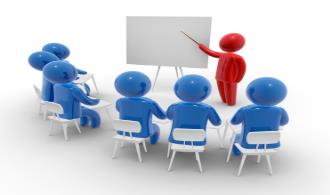 оптимизация расходов бюджета,  инвентаризация расходных обязательств
экономию по муниципальным закупкам направлять, прежде всего, на покрытие дефицита бюджета
значительное повышение доступности и качества оказания муниципальных услуг, прежде всего в сфере образования и культуры;
6.
повышение ответственности всех участников (не участников) бюджетного процесса за эффективное использование бюджетных средств и результаты своей деятельности
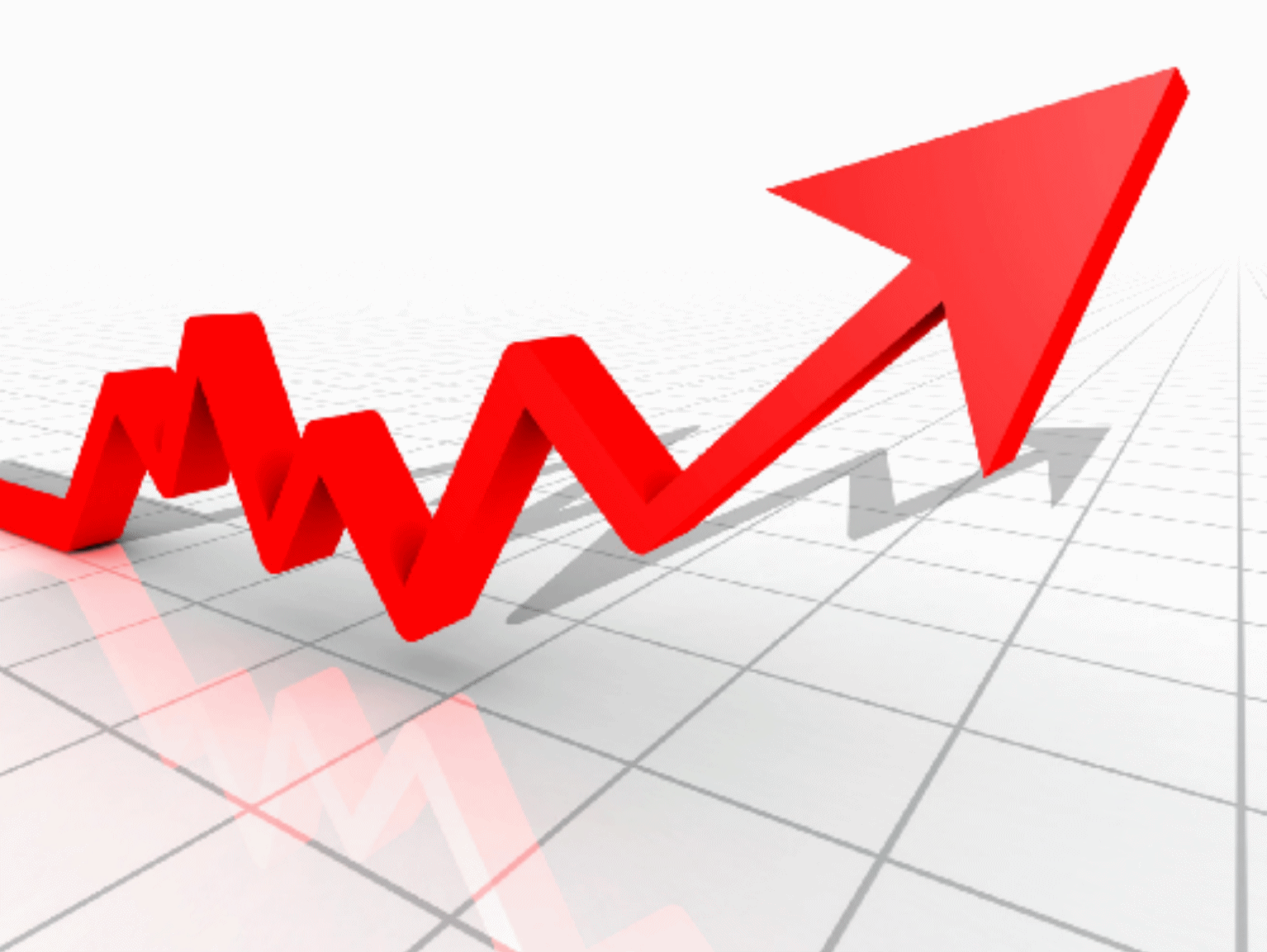 обеспечение открытости и прозрачности муниципальных финансов, публичности процесса управления финансами, общедоступность информации о состоянии и развитии муниципальных финансов
25
Контактная информацияФинансовое управление администрации Назаровского района
г. Назарово,    
ул. Карла-Маркса, д.19/2

электронный адрес

Время работы
телефон/факс
 (839155) 5-62-54,5-66-75

rfuecon@admr.krasnoyarsk.ru

понедельник-пятница 
С 8ч.00 мин до 17 ч.00 мин.
перерыв с 13 до14 часов
6.
26